Bonjour
vendredi, le dix novembre
Travail de cloche
Write an interrogatory sentence which begins with an interrogatory word.
Bonjour
vendredi, le dix novembre
Vendredi, vendredi
Rah, rah, rah!
Vendredi, vendredi
On y va!
Bonjour
vendredi, le dix novembre

un moment de culture francophone
le jour de souvenir
les couleurs
Pourquoi tombons-nous?
Nous tombons pour apprendre comment se lever.
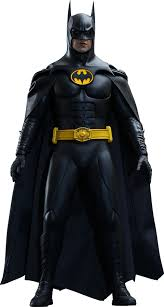 Sommes-nous prêts?

Nous sommes prêts!
Le jour du souvenir
orange
L’orange est orange.
Les oranges sont orange.
rouge
Le stylo est rouge.
La pomme est rouge.
La pomme est rouge.
Les pommes sont rouges.
jaune
rose
vert(e)
Le mur est vert.
La chemise est verte.
Les stylos sont verts.
Les chemises sont vertes.
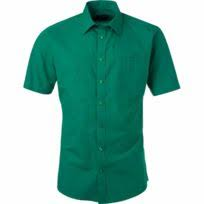 bleu(e)
violet(te)
noir(e)
gris(e)
blanc(he)
marron
brun
Elle a les cheveux bruns.Elle est brune.
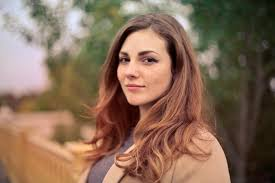 Les castors sont bruns
Devoirs
Billet de sortie
Quelle est votre couleur préférée?
Quelle est une chose qui est votre couleur préférée?